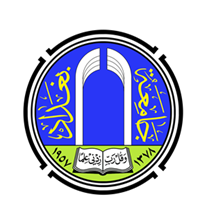 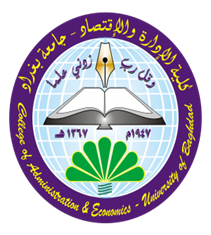 الفصل الاول "التسويق باعتباره تخصص أعمال"
أ.د.سعدون حمود جثير الربيعاوي
قسم ادارة اعمال
الدراسات العليا / الدكتوراه 
كلية الإدارة والاقتصاد
جامعة بغداد
التسويق والمبيعات
التسويق " هو النشاط التجاري من وجهة نظر نتائجه النهائية ، أي من وجهة نظر الزبون" (بيتر دراكر ، مؤسس نظرية الإدارة الحديثة).
المبيعات (بيع المزيد من الأشياء لعدد أكبر من الناس ومقابل الحصول على مزيد من المال ).
 الالتباس حول طبيعة التسويق
1- غالبًا ما يفكر المدراء في التسويق من حيث الأنشطة التكتيكية مثل المبيعات والإعلان والترويج. وفي الواقع يُنظر إلى التسويق داخل العديد من المؤسسات على أنه نشاط مصمم لدعم المبيعات من خلال مساعدة المدراء على بيع المزيد من منتجات الشركة وخدماتها.
2- تعتبر وجهة نظر التسويق كنشاط مصمم لدعم البيع هي وجهة نظر شائعة بشكل خاص بين المنظمات التي يتمثل نشاطها الأساسي في بيع مخزونات كبيرة من المنتجات المخزنة.
تنظر الشركات إلى هدف التسويق على أنه "بيع المزيد من الأشياء لعدد أكبر من الأشخاص وبالتالي الحصول على مزيد من المال". ويجد العديد من المدراء وجهة النظر هذه جذابة لأنها بديهية وواضحة وموجزة. وتكمن مشكلة وجهة النظر هذه في أنها تصف التسويق كونه نشاطًا تجاريًا مرتبطًا بالمبيعات فقط .

 التسويق كنظام عمل أوسع بكثير من المبيعات حيث أنه يشمل جميع جوانب تطوير العرض الذي سيتم بيعه.
الهدف من التسويق هو إنشاء منتج يباع وليس بيع منتج.
التسويق يعمل على تسهيل البيع بالتأكيد ، إلا أن هذا يمثل جزءًا فقط من نطاقه
. التسويق ليس فقط أوسع من البيع ، وليس نشاطًا متخصصًا على الإطلاق ، كما كتب بيتر دراكر ، الفيلسوف والكاتب التجاري ، الذي يعتبره الكثيرون مؤسس علم الإدارة الحديثة. إنه يشمل العمل بأكمله. فالهدف من التسويق هو جعل البيع غير ضروري.
الفرق بين التسويق والمبيعات
التسويق والاعلان
مساواة التسويق بالمبيعات والإعلان وحصة ترويج المبيعات هو مفهوم خاطئ وشائع حيث :
تعتبر العديد من المنظمات التسويق أيضًا معادلاً للإعلان وترويج المبيعات وبالتالي يُعرَّف التسويق في كثير من الأحيان بأنه عملية توصيل قيمة سلعة أو خدمة للزبائن - وهو في الواقع تعريف أقرب للإعلان من تعريف التسويق .
 الإعلان هو جانب واحد فقط من جوانب التسويق وإن كان جانبه الأكثر وضوحا .
 يبدأ التسويق قبل وقت طويل من تصور الإعلان ، حيث يوجه التسويق تطوير العرض الذي سيتم الإعلان عنه لاحقًا.
يتم ربط التسويق بعروض ترويج المبيعات مثل خصومات الأسعار والقسائم والخصومات. ومع ذلك فإن ترويج المبيعات الذي يهدف إلى حث الزبائن على شراء عروض الشركة يعكس جانبًا واحدًا فقط من جوانب التسويق
وجهة نظر بأن للتسويق كنشاط يساعد على جلب المنتجات إلى السوق تتجاهل دور التسويق في إنشاء المنتجات التي تحتاج إلى الترويج
يتم تعريف التسويق على أنه نشاط تكتيكي. وإن هذه النظرة هي نظرة ناقصة للتسويق كونه أداة تكتيكية تقتصر على خلق الوعي وتحفيز الزبائن على الشراء وتسهيل المبيعات ، حيث تمنع الشركات من تسخير إمكانات التسويق الكاملة لتطوير استراتيجية عمل شاملة. وما ينقص وجهة النظر هذه هو فهم كيفية توافق المبيعات والإعلان والعروض الترويجية معًا وكيفية ارتباطها بالجوانب التكتيكية الأخرى لعملية التسويق ، بما في ذلك تطوير المنتجات والتسعير والتوزيع. والأهم من ذلك أن وجهة نظر التسويق كأداة تكتيكية لا تتناول مسألة ما الذي يدفع الأنشطة التسويقية الفردية ، وكيف تقوم الشركة بإنشاء عروض لزبائنها المستهدفين ، وكيف تخلق هذه العروض قيمة لهؤلاء الزبائن وللشركة.
وجهات نظر خاطئة
أساس نظرية التسويق الاستراتيجي
يتضمن التسويق التحليل الاستراتيجي والتخطيط ، مما يوفر الأساس لنجاح عناصره التكتيكية باعتباره تخصصًا استراتيجيًا ، وعليه فإن التسويق يتعلق أولاً وقبل كل شيء بخلق القيمة من خلال أساليب التسويق المختلفة - مثل المبيعات والإعلان والترويج - وهي وسائل لتحقيق أهداف خلق القيمة للشركة. وإن التركيز على القيمة يعترف بالتسويق كوظيفة عمل مركزية تتخلل جميع مجالات المؤسسة
التسويق كعملية لخلق القيمة  Marketing as a Value-Creation Process
يعرّف البعض التسويق على أنه مجال وظيفي - على غرار التمويل والمحاسبة والعمليات – وبهذا يمسك التسويق جانبًا فريدًا من الأنشطة التجارية للشركة.
يرى آخرون التسويق على أنه فلسفة عمل تتمحور حول الزبون ، أي بمعنى اخر هو عملية لنقل المنتجات والخدمات من المفهوم إلى الزبون.
ينظر آخرون إلى التسويق على أنه مجموعة من الأنشطة المحددة التي يشارك فيها المسوقون ، مثل تطوير المنتجات والتسعير والترويج والتوزيع.
والبعض يعتبر التسويق مجرد قسم في الشبكة التنظيمية للشركة.
يمكن الاستدلال من خلال وجهات النظر السابقة والحالية الى ان:- 
التسويق هو تخصص تجاري ، ومجال وظيفي ، وفلسفة عمل ، ومجموعة من الأنشطة التجارية المحددة .
التسويق وحدة متميزة في الهيكل التنظيمي للشركة.
التسويق نظام عمل من خلال وجهة نظر التسويق كفلسفة للأعمال.
التسويق مجموعة من العمليات والأنشطة التي يتم تنسيقها بواسطة قسم التسويق.
التسويق هو فن وعلم خلق القيمة من خلال تصميم وإدارة التبادلات الناجحة".
التسويق فن لأنه غالبًا ما يكون مدفوعًا بإبداع المدير وخياله .
التسويق علم لأنه يمثل مجموعة من المعرفة العامة حول خلق القيمة.
التسويق هو تخصص تجاري يتعلق بالأسواق وبالتالي ينصب تركيزه على تبادل السلع والخدمات والأفكار - وهو النشاط المحدد للسوق.


يهدف التسويق الى تطوير وإدارة التبادلات الناجحة بين الكيانات المشاركة وهم الشركة وزبائنها والمتعاونين معها. ونظرًا لأن الوظيفة الرئيسية للتبادل التسويقي هي خلق القيمة ، فإن مفهوم القيمة أساسي للتسويق .
تعرف القيمة بأنها مفهوم استراتيجي يلتقط الفوائد التي يحصل عليها المشاركون في عملية التبادل
وايضا ضمان أن تخلق عروض الشركة قيمة عالية للزبائن المستهدفين بطريقة تمكن الشركة والمتعاونين معها من تحقيق أهدافهم الاستراتيجية.
إنشاء عمليات التبادل التي يعتبرها المشاركون في التبادل ناجحة - مالياً أو غير ذلك.
اهداف التسويق
دور الأطر في التسويق The Role of Frameworks in Marketing
جعلت أسواق اليوم ديناميكية للغاية ولا يمكن التنبؤ بها، نتيجة:- 
النمو السريع للابداع
 والابتكارات التكنولوجية
 والعولمة المتزايدة باستمرار
 وظهور نماذج أعمال جديدة 
التعقيد المتزايد للبيئة
س-اهمية الاطر في التسويق
تسهل الأطر اتخاذ القرارات بعدة طرق.
 كما تساعد الأطر على تحديد الأساليب البديلة للتفكير في مهمة اتخاذ القرار .
 وبالتالي تزود المدراء بفهم أفضل للمشكلة التي يحاولون حلها. 
 المساعدة في صياغة المشكلة .
 توفر الأطر عادةً نهجًا عامًا لتحديد الحلول البديلة. 
تعزز الأطر عملية صنع القرار من خلال توفير مفردات مشتركة لمناقشة القضايا .
 وتبسيط التواصل بين الكيانات المشاركة في عملية التسويق.
توفر نهجًا عامًا يمكّن المدراء من تحديد الحل الأمثل لمشكلة معينة.
تلخيص المشكلة المطروحة في سيناريو أكثر عمومية حيث يقدم إطار العمل حلاً محددًا مسبقًا ثم تطبيق هذا الحل من اجل حل المشكلة المحددة. 
ومن خلال الاعتماد على المعرفة المجردة التي تم التقاطها في أطر العمل ، يمكن للمدير أن يتجنب بشكل فاعل عملية التعلم القائمة على التجربة والخطأ.
C-5
وتشمل العوامل الخمسة الاتية :
 رغبة الزبون في الدفع
والتسعير التنافسي
وتكاليف الشركة وأهدافها 
 وهوامش المتعاون (المورد والموزع) 
 والسياق الحالي الاقتصادي والتنظيمي والتكنولوجي الشامل الذي تعمل فيه الشركة.
كلمات الفيلسوف الفرنسي رينيه ديكارت حيث يقول: "كل مشكلة قمت بحلها أصبحت قاعدة ، عملت بها في حل المشكلات الأخرى"
يتضمن الاستخدام الفاعل لأطر العمل كأداة لحل المشكلات الإدارية ثلاث خطوات رئيسية :-
يحتاج المدير إلى تعميم المشكلة المحددة المطروحة (على سبيل المثال ، كيفية تسعير هاتف محمول جديد) الى مشكلة يمكن معالجتها بواسطة إطار عمل معين (على سبيل المثال ، كيفية تسعير منتج جديد). 
يحتاج المدير إلى تحديد إطار عمل من شأنه المساعدة في الإجابة على مشكلة محددة (على سبيل المثال ، إطار عمل 5-C ) واستخدامه لاشتقاق حل عام. 
يحتاج المدير إلى تطبيق الحل الذي تم تعميمه والمنصوص عليه في إطار العمل على المشكلة المحددة ، ويمكن أن يساعد الاعتماد على المعرفة العامة التي تم الحصول عليها في أطر عمل المدراء على التحايل على نهج التجربة والخطأ لحل مشاكل العمل .
الشكل 1: دور الأطر في إدارة التسويق
اختلاف الاطر
تختلف الأطر في عموميتها ، حيث :- 
يعالج البعض قضايا إستراتيجية أكثر جوهرية ، مثل تحديد الزبائن المستهدفين وتطوير عرض القيمة لهؤلاء الزبائن.
 بينما يتعامل البعض الآخر مع قضايا أكثر تحديدًا ، مثل تطوير المنتجات والعلامات التجارية والتسعير والترويج والتوزيع.